Software
Systémový
Operačné systémy
Firmware
BIOS
Aplikačný
Komerčný
Licencovaný
Trialware / demoverzie
Shareware
Zdarma
Freeware
Open Source
Software
Komerčný
= proprietárny
Shareware
adware
trialware
demoverzie
Zdarma
freeware
open source
možnosť upravovať
Operačné systémy
Príkazový riadok
Grafické rozhranie
MS DOS
MS Windows
Linux
Mac OS
Android
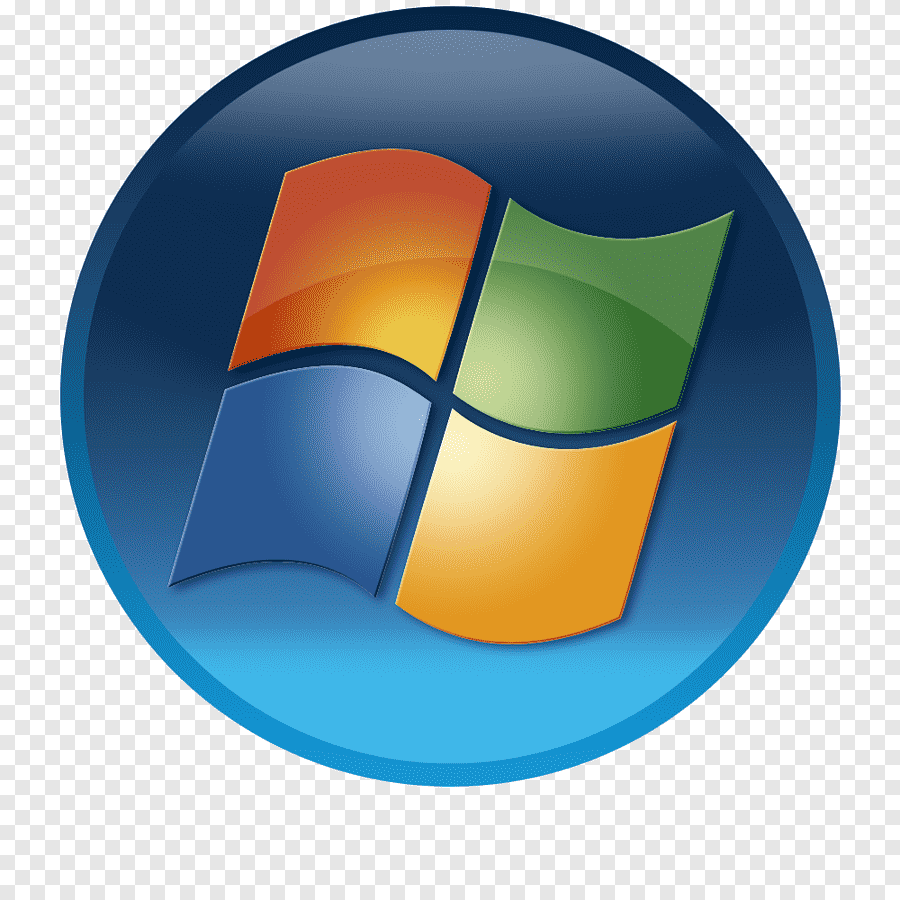 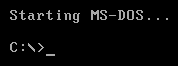 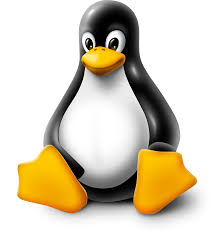 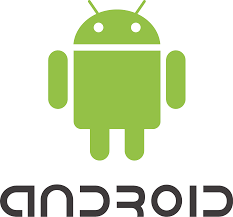 Aplikácie
Kancelárske balíky
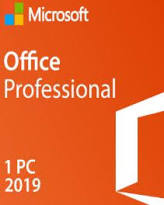 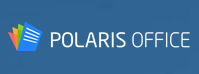 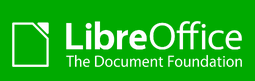 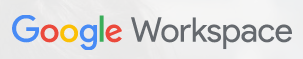 Textový editor
Tabuľkový procesor
Tvorba prezentácií
Databázy ai.
Aplikácie
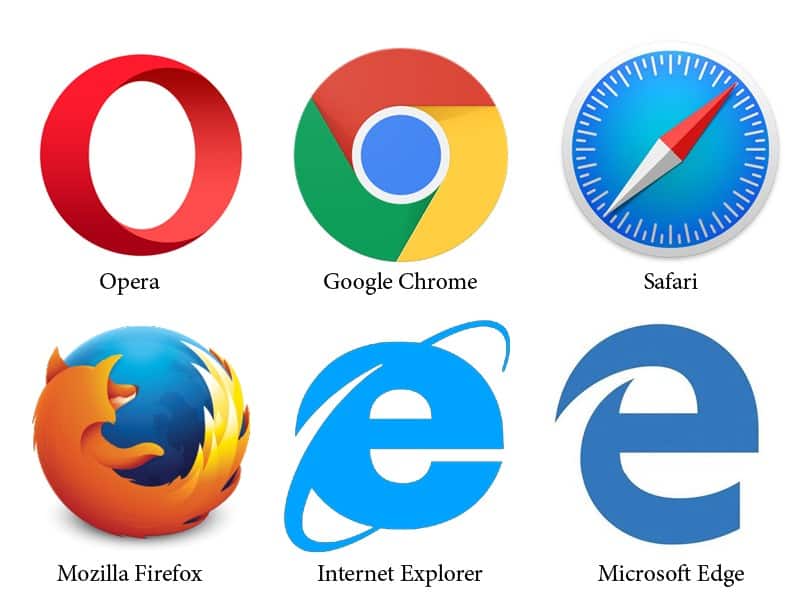 Webové prehliadače
Aplikácie
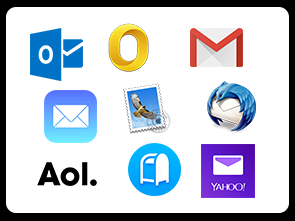 Poštové klienty
Aplikácie
Grafické editory
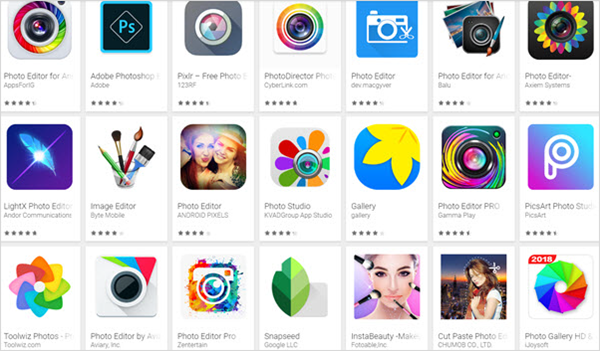 Aplikácie
Multimediálne programy
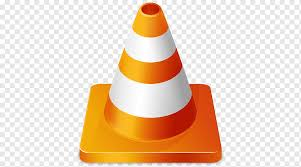 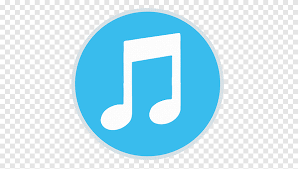 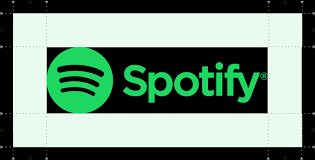 prehrávače
editory
knižnice a kanály
Aplikácie
Sociálne a komunikačné siete
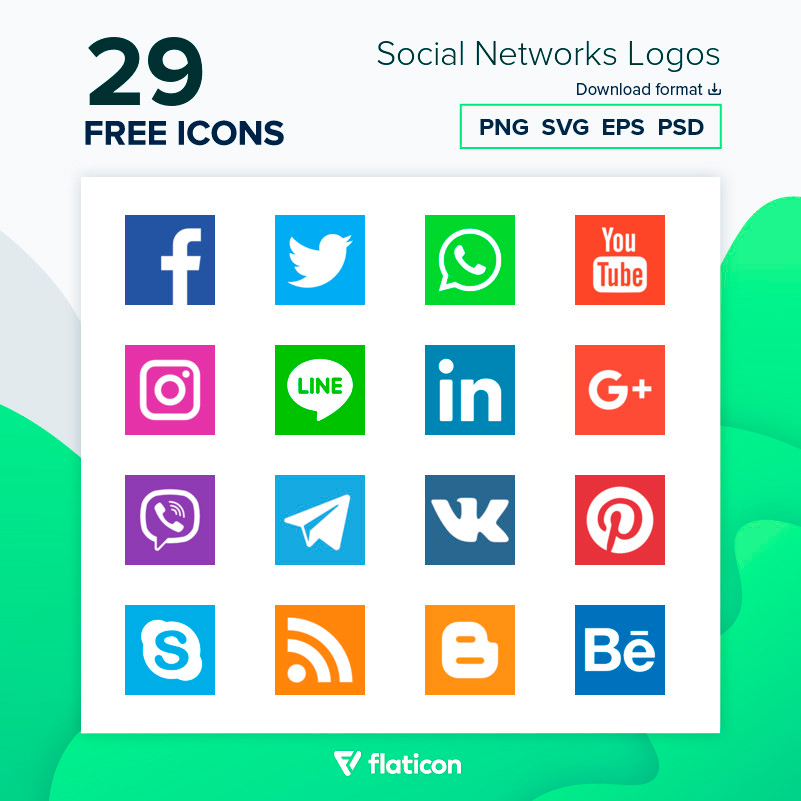 Aplikácie
Iné
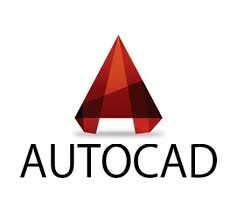 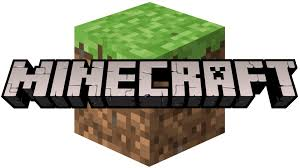 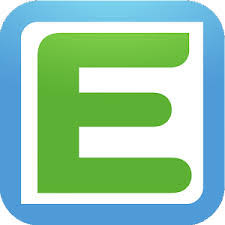 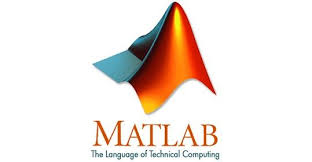 Simulácie a výpočty
Profesionálne nástroje
Vzdelávanie
Hry a zábava
Aplikácie
Vírusy a antivírusy
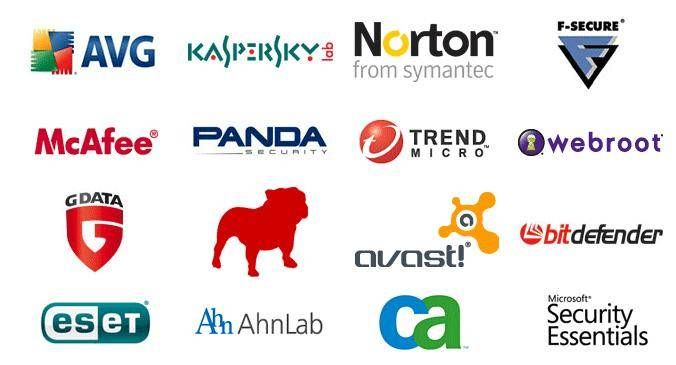